Les 3
Klas 3 havo
Planning
Presentatie(s)
Uitleg hoofdstuk 6  
Opdrachten maken 6.2 A +B (wat niet af is, is huiswerk)
Doel
Je kunt uitleggen wanneer een vraaglijn naar links verschuift
Je kunt uitleggen wanneer een vraaglijn naar rechts verschuift
Je kunt uitleggen wanneer een aanbodlijn naar links verschuift
Je kunt uitleggen wanneer een aanbodlijn naar rechts verschuift
Wat zien we hier?
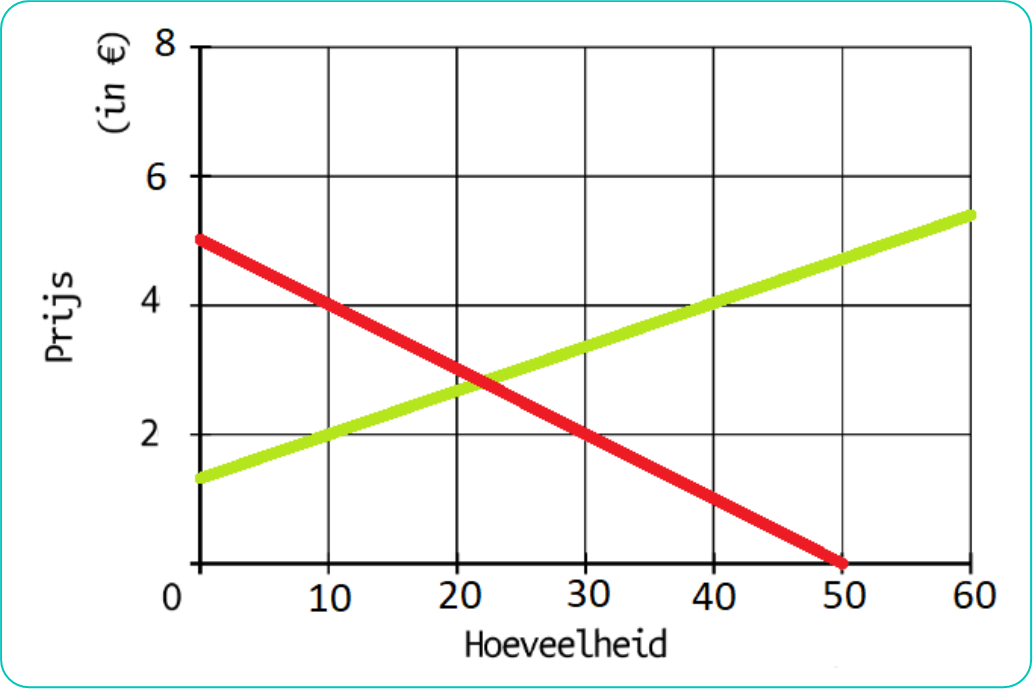 Wat is groen?
Wat is rood?
Vraaglijn verschuift
Qv = -2p + 40
Factor : aantal consumenten of inkomen van de consumenten 
Wat veranderd er in de formule?
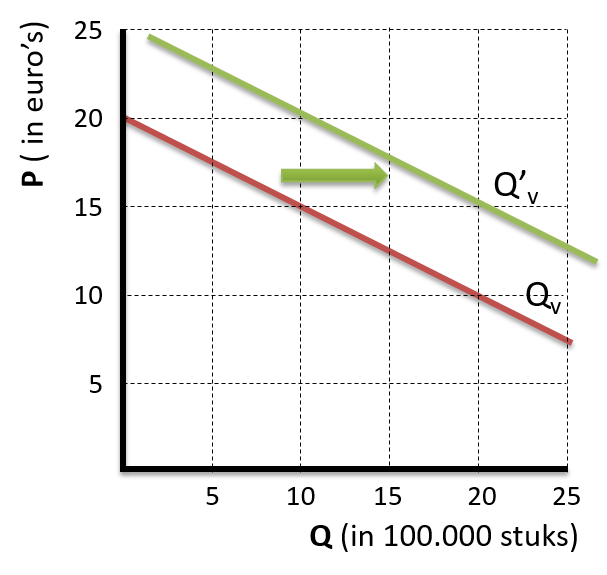 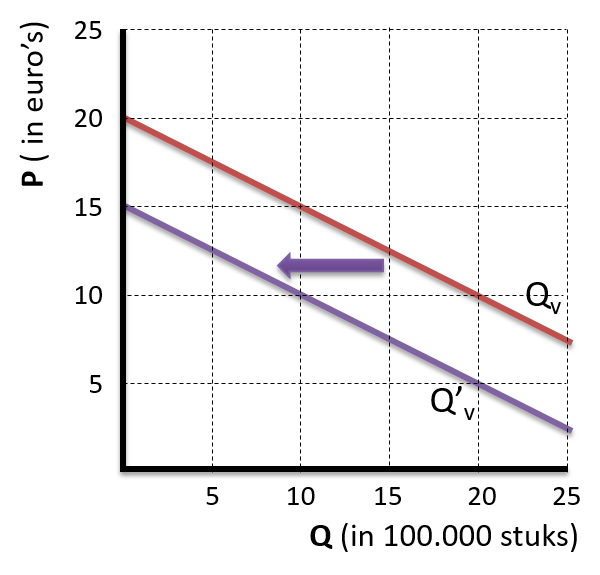 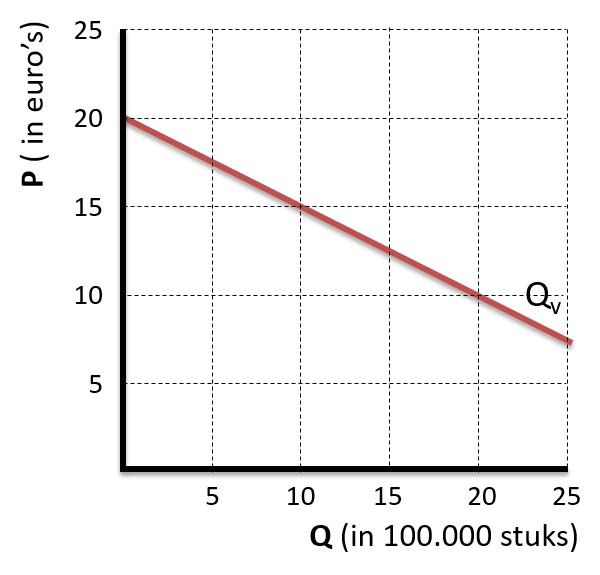 Aanbodlijn verschuift
Qa = 5p – 25
Factoren : aantal producenten of productiekosten (olieprijs stijgt)
Wat veranderd er in de formule?
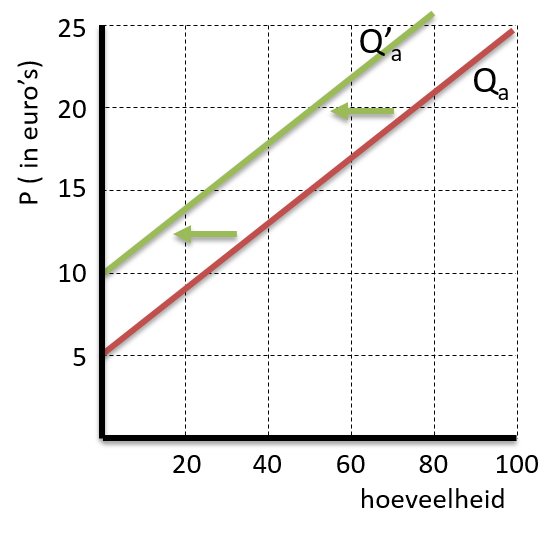 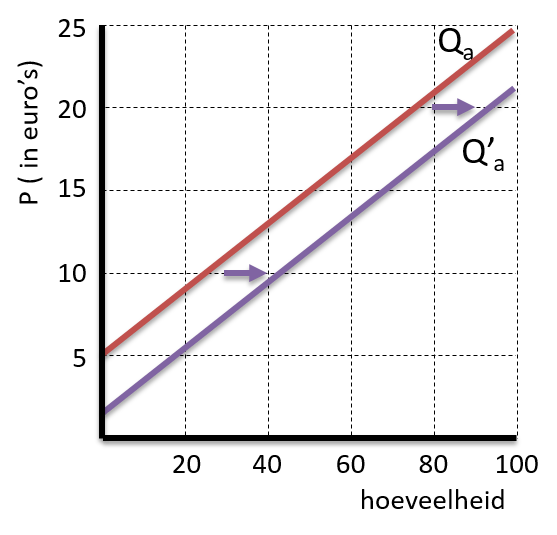 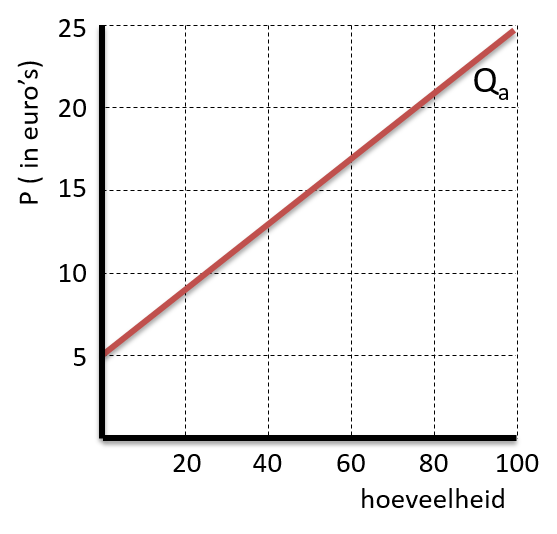 Aan de slag
Bouwstenen 6.2 onderdeel A & B (Tevens ook huiswerk!)
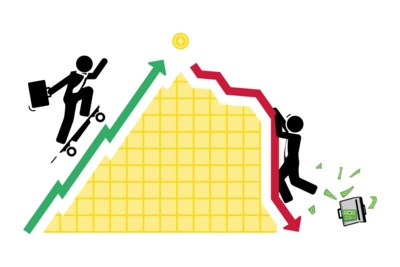 Doel behaald?
Je kunt uitleggen wanneer een vraaglijn naar links verschuift
Je kunt uitleggen wanneer een vraaglijn naar rechts verschuift
Je kunt uitleggen wanneer een aanbodlijn naar links verschuift
Je kunt uitleggen wanneer een aanbodlijn naar rechts verschuift
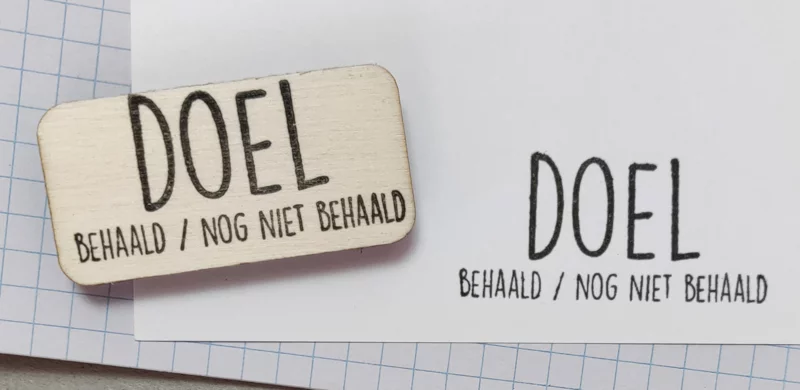 Les 4
Klas 3 havo
Planning
Presentatie(s)
Hoofstuk 6 
Opdrachten maken 6.2 C(wat niet af is, is huiswerk)
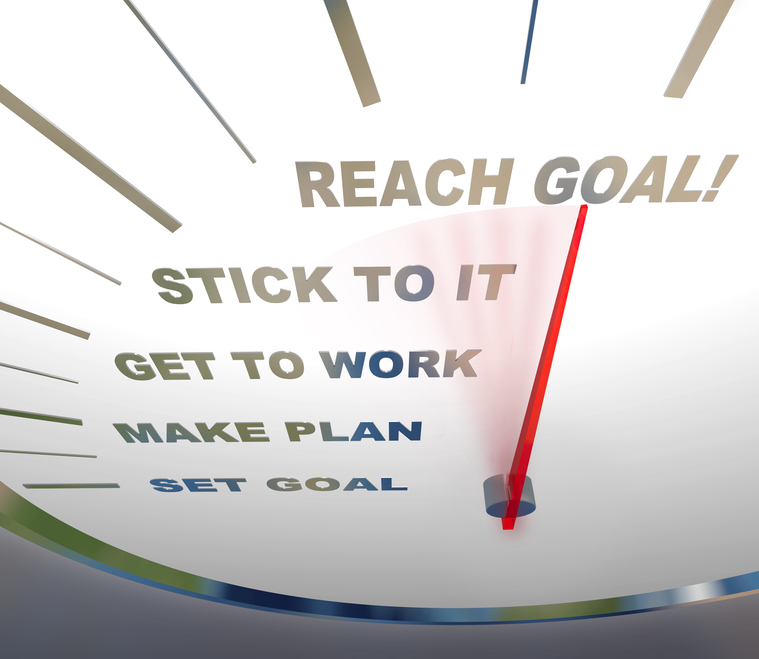 Doel
Je kunt uitleggen wat een concrete markt is 
Je kunt uitleggen wat een abstracte markt is
Je weet de verschillen tussen een concrete en abstracte markt
Wat is een markt en welke markten zijn er allemaal?
Ontmoetingsplaats van vragers en aanbieders waarbij een product of dienst wordt verhandeld.
Rommelmarkt
Valutamarkt
Aandelenmarkt
Arbeidsmarkt
Concreet of abstract
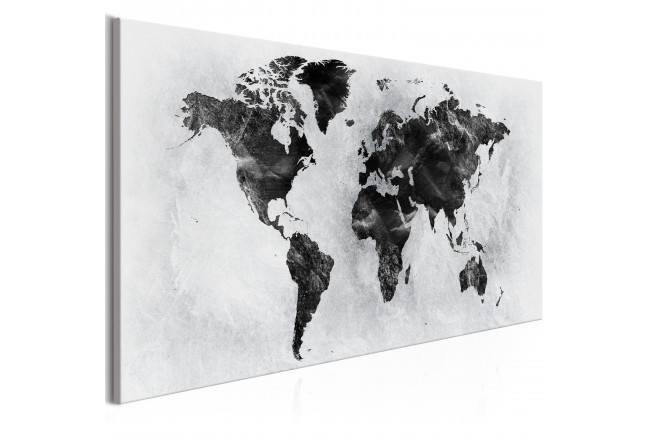 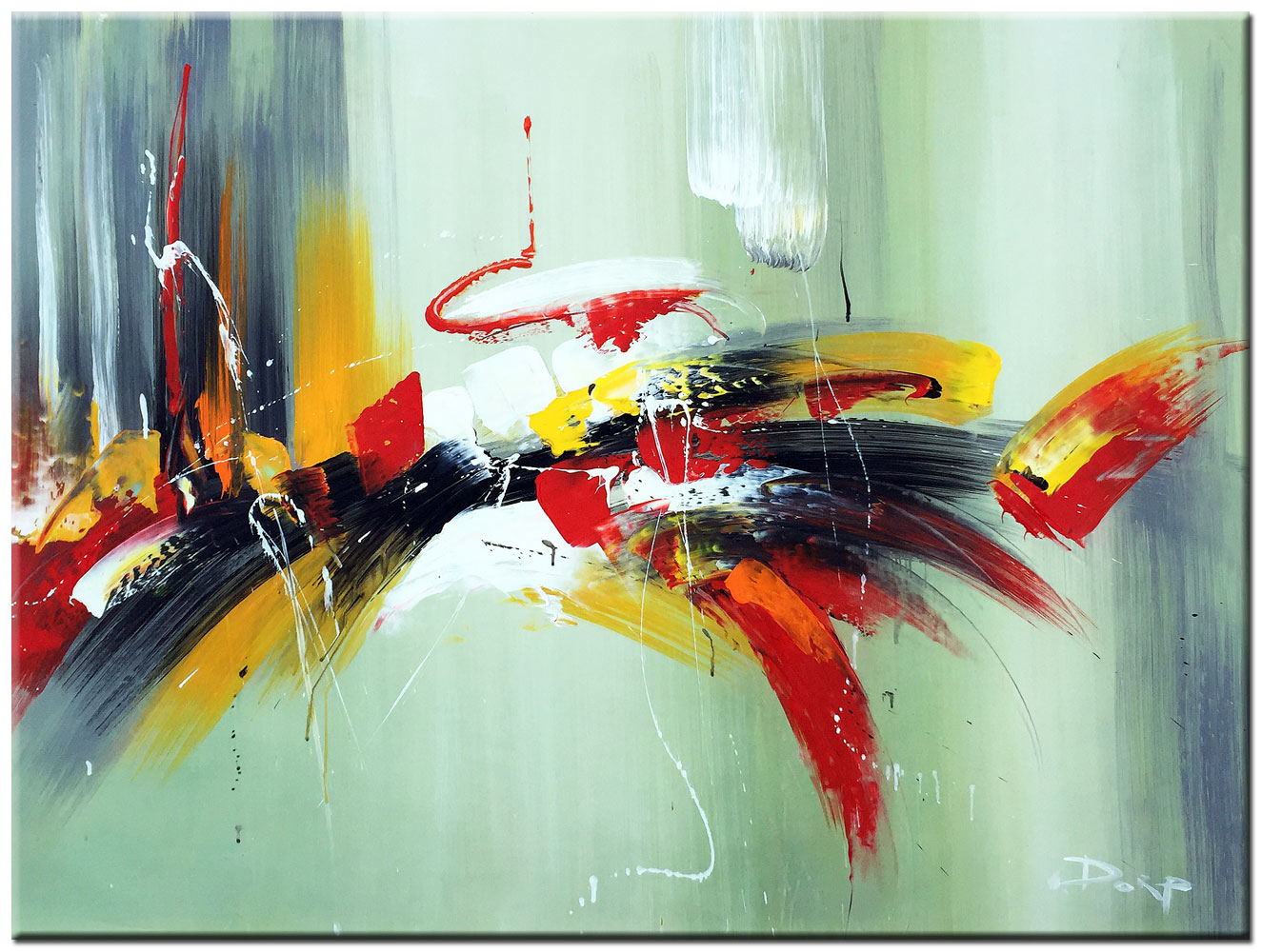 Concreet									Abstract
Een plaats waar je elkaar ontmoet			meer over het algemeen		
Rommelmarkt								Valutamarkt/aandelenmarkt
Nog vragen over het huiswerk?
Behandelen van mogelijke vragen over het huiswerk?
Klassikaal of een op een?
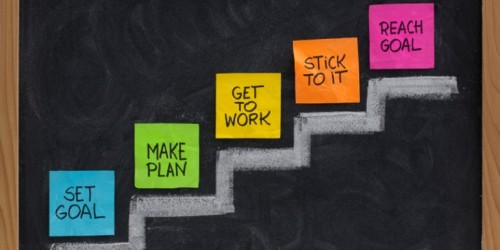 Aan de slag
Bouwstenen 6.2 onderdeel c + Extra opdrachten 
6.2 onderdeel C is huiswerk
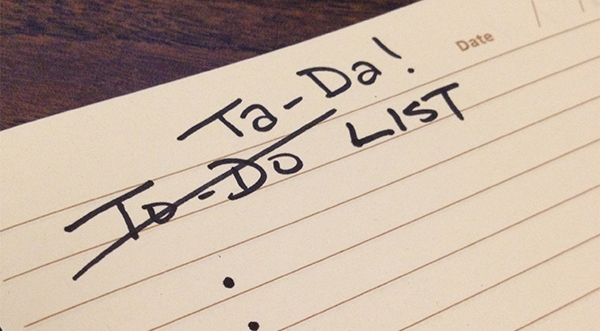 Doel behaald?
Je kunt uitleggen wat een concrete markt is 
Je kunt uitleggen wat een abstracte markt is
Je weet de verschillen tussen een concrete en abstracte markt 
Je kunt uitleggen wanneer een vraaglijn naar links verschuift
Je kunt uitleggen wanneer een vraaglijn naar rechts verschuift
Je kunt uitleggen wanneer een aanbodlijn naar links verschuift
Je kunt uitleggen wanneer een aanbodlijn naar rechts verschuift